Отчёт о летней оздоровительной работев средней группе «Теремок»
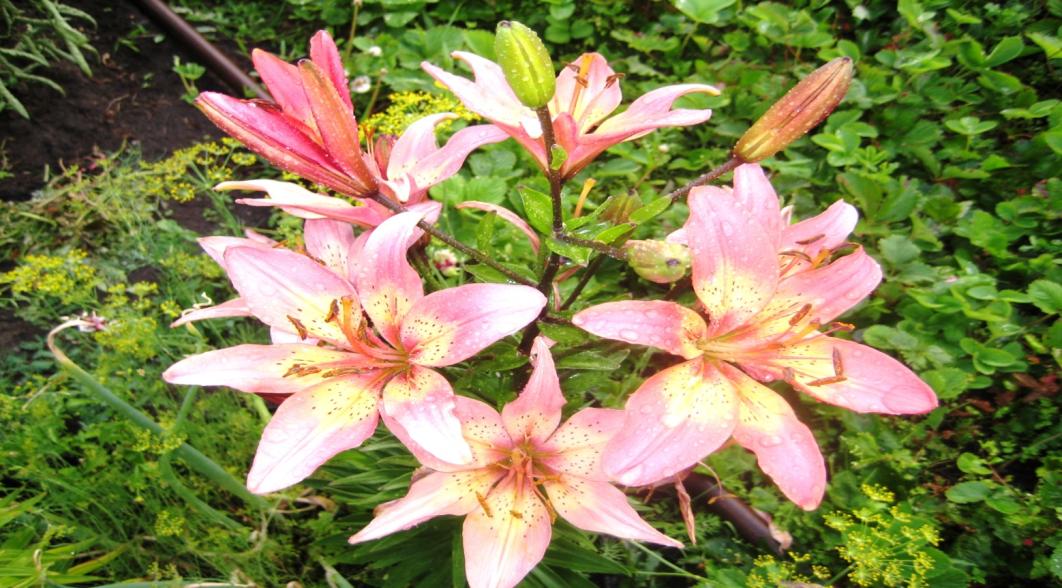 Задачи летней оздоровительной работы:
Создать условия, обеспечивающие охрану жизни и здоровья детей, предупреждение заболеваемости и травматизма.

   Реализовать систему мероприятий, направленных на оздоровление и физическое развитие детей, их нравственное воспитание, развитие любознательности и познавательной активности, формирование культурно-гигиенических и трудовых навыков.

   Осуществить педагогическое и санитарное просвещение родителей воспитанников по вопросам воспитания и оздоровления детей в летний период.
На протяжении всего лета старались создать условия для повышения двигательной активности детей на свежем воздухе, проводилась индивидуальная и подгрупповая работа с детьми по развитию основных движений на прогулке, развитию трудовых навыков.   
        Летние дни были насыщены увлекательными, познавательными мероприятиями.
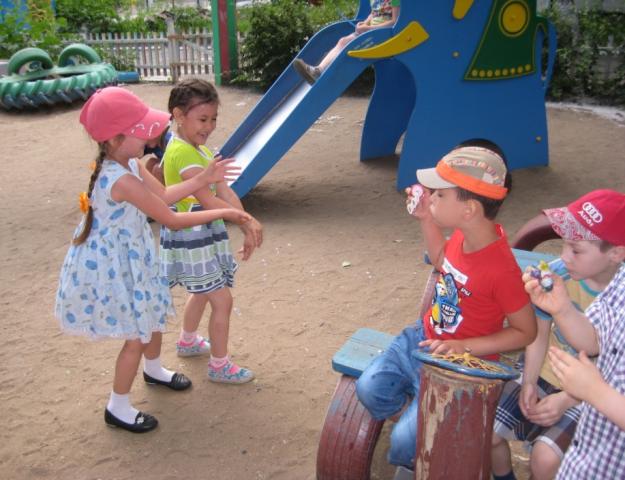 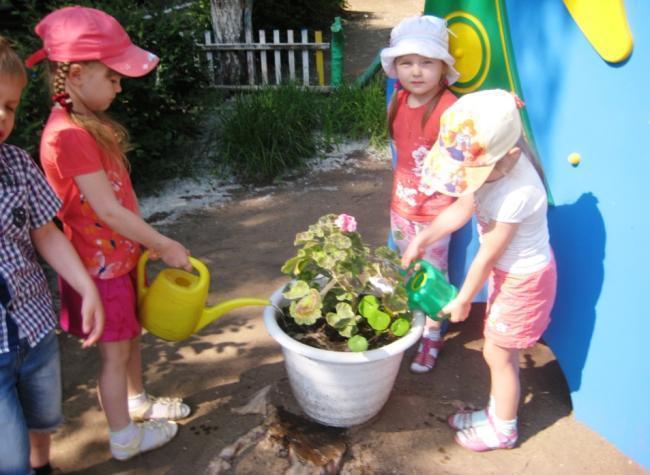 Для детей были организованы  и показаны, кукольные театры, спортивные и музыкальные развлечения.  Дети  в этих мероприятиях принимали  активное участие не только как зрители , но и как участники. 
   Для проведения познавательно- воспитательных мероприятий на территории детского сада  были посажены цветы, огород  на котором  росли: лук,
    укроп, кабачки  и другие овощи. Здесь мы проводили опыты, наблюдения, посильные трудовые  поручения.

  В течении дня проводились   различные виды закаливания:
    солнечные и воздушные ванны, игры с водой.
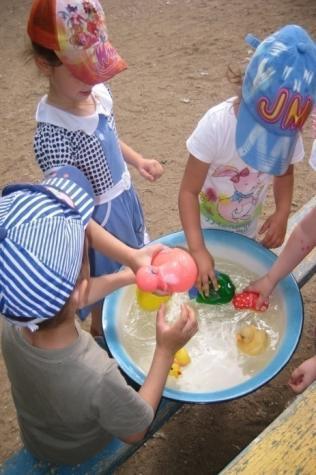 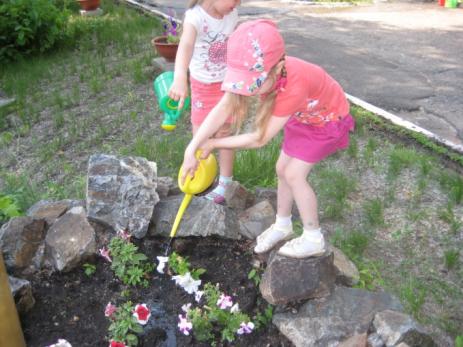 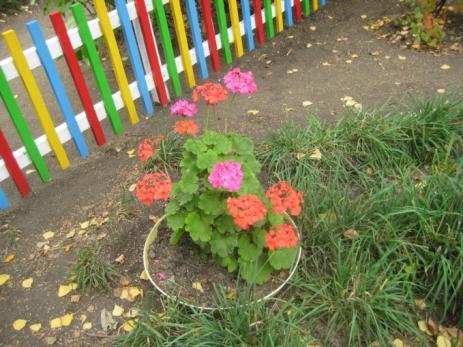 Одежда была облегченной, следили за наличием лёгких головных уборов, проводились оздоровительные мероприятия: утренняя гимнастика на свежем воздухе, оздоровительный бег, гимнастика после сна. С целью укрепления здоровья детей соблюдали питьевой режим, включали в меню свежие овощи и фрукты. Двигательная деятельность детей на свежем воздухе поддерживалась играми средней и малой подвижности. Велась индивидуальная и подгрупповая работа с детьми по развитию движений, мелкой моторики.
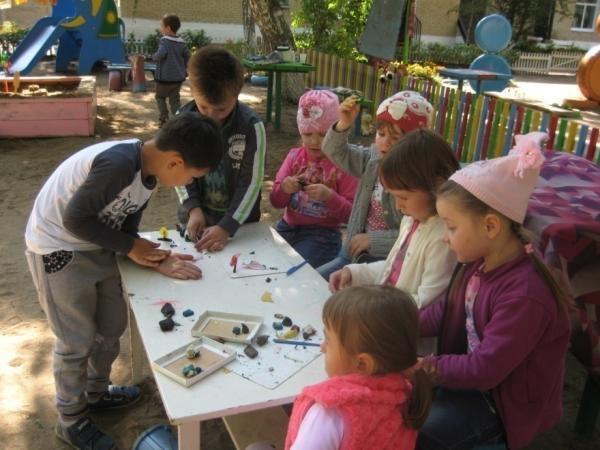 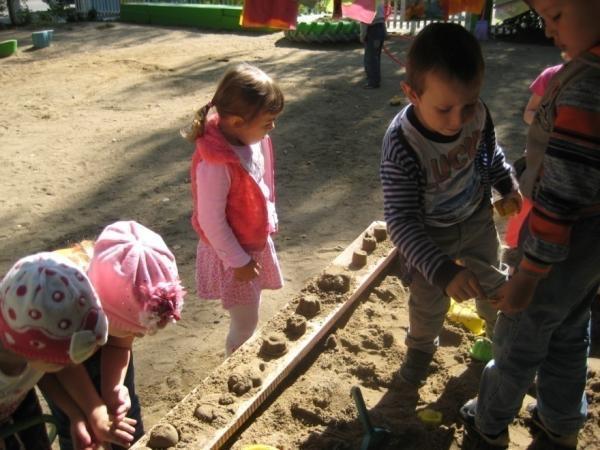 Воспитателями был организован вынос игрушек, игрушек для игры с песком и водой, спортивный инвентарь: мячи, скакалки, обручи, кегли и т.д.  проводились опыты с водой, с песком, с бумагой. Прогулки, беседы, наблюдения, труд на участке, беседами с детьми и родителями о безопасном поведении на дороге, в природе , в быту, чтением художественной литературы, рассматриванием плакатов, иллюстраций.
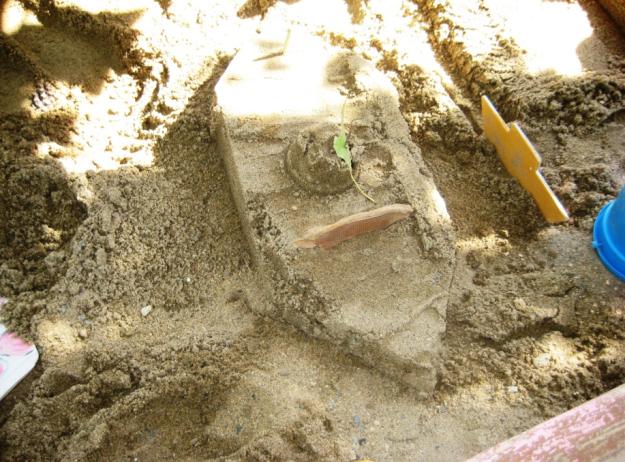 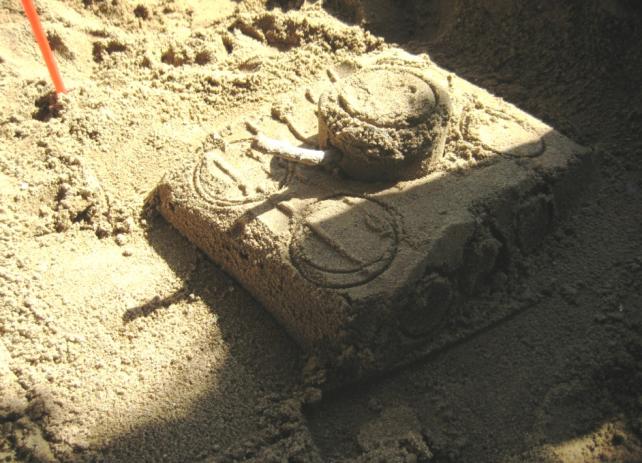 Проводилась продуктивная деятельность рисование, лепка, аппликация в соответствии с планом работы группы.
Провели косметический ремонт в группе, окрашено оборудование на участке для прогулок детей.
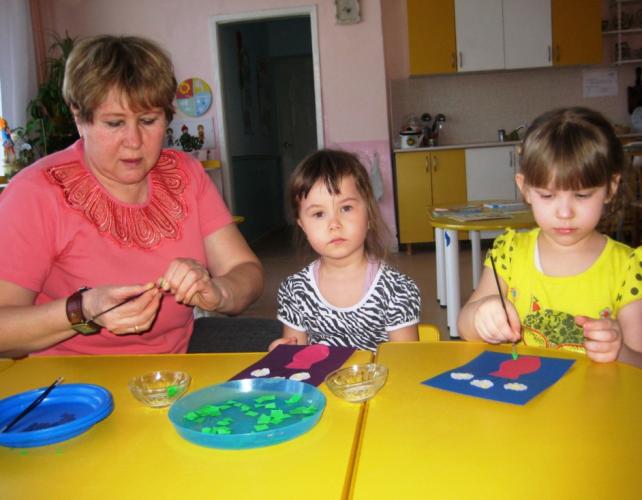 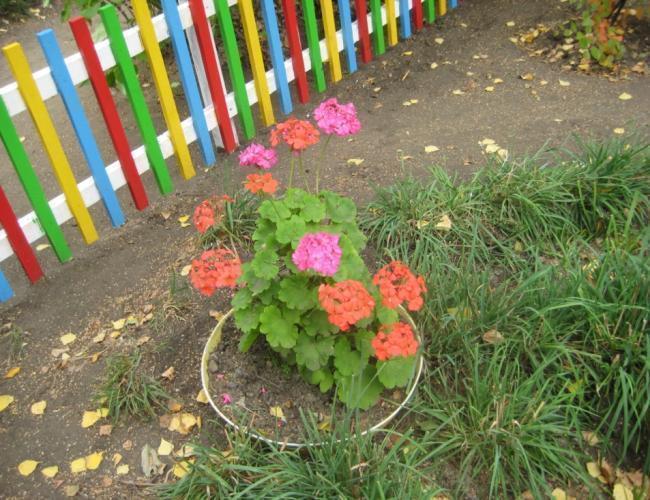 Дети с удовольствием принимали участие в праздниках «День защиты детей» и «Волшебница Вода», родители Вари Кошкаровой приняли участие в празднике и порадовали детей гигантскими мыльными пузырями.
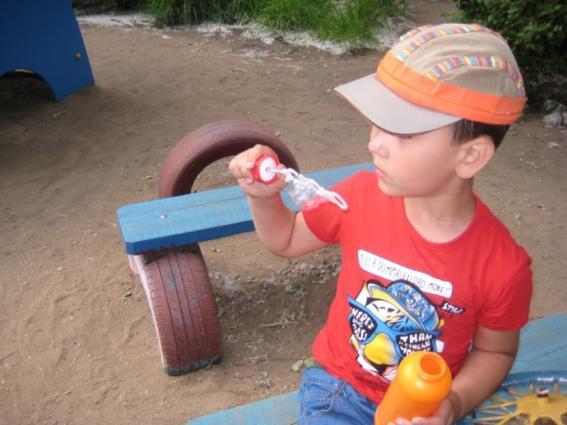 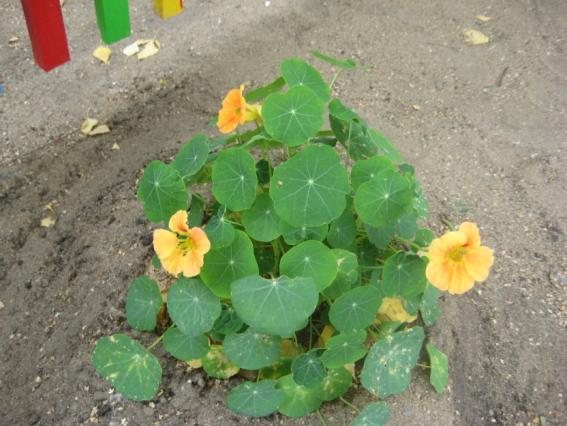 За летние месяцы наши воспитанники подросли, загорели, окрепли. 

Мы считаем, что задачи, поставленные на летний период, осуществлены.